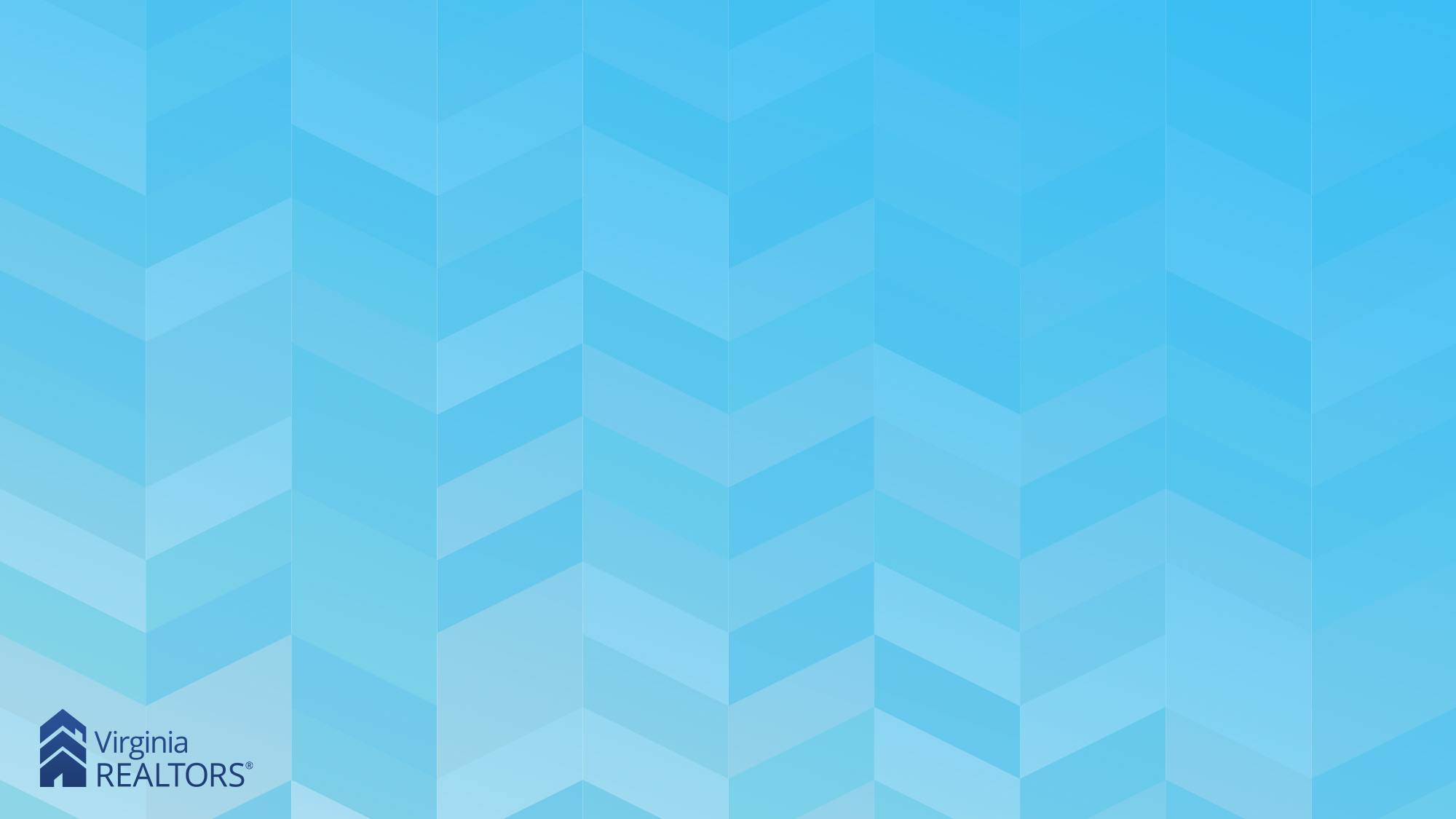 Standard Forms in Virginia:A Comparison
July 2021
Standard Forms
REIN
VAR
CVRMLS
NVAR
[Speaker Notes: [Instructor]: This presentation will attempt to compare and contrast some of the most common provisions in the residential sales contracts of the four main forms providers in Virginia: REIN, CVRMLS, NVAR, and VAR. This is not intended to be an exhaustive list, and there are other forms that are used in the state, but hopefully this will provide a good baseline understanding of the differences and similarities.]
Earnest Money Deposits
VAR, CVRMLS, and NVAR
Provides blanks for the parties to agree on when the EMD will be provided to the escrow agent 
If buyer doesn’t abide by the deadline, they are in default
Standard language regarding when funds should be deposited
REIN
No blanks, only allows buyer to go two days after ratification
If buyer doesn’t abide by the deadline, they are in default
Standard language regarding when funds should be deposited
[Speaker Notes: [Instructor]: VAR, CVRMLS, and NVAR contracts provides a little more flexibility for buyer, especially given the potential complications that could arise if not given to the escrow agent. VREB has also found that licensees who don’t notify the seller/listing agent that the buyer hasn’t submitted the EMD are in violation of the regs. Licensees have an affirmative obligation to contact escrow agent to make sure EMD received. The standard language reflects the regs that say licensees must deposit funds within five business days of ratification or receipt (whichever is later) unless otherwise agreed to.]
REIN
Buyer must specify name of lender in the contract.
Apply for financing within 7 days
Must provide written rejections from a lender to the seller.
VAR
Does not include appraisal contingency as part of standard contract
Just requires type of loan, amount, interest rate, and other standard terms
Application within five business days
Buyer can pursue alternative financing so long as it doesn’t delay or increase costs
Financing and Approval
[Speaker Notes: [Instructor]: The VAR contract does not have an appraisal contingency in the contract for anything other than a VA loan. There are multiple appraisal contingencies in the standard clause booklet. REIN is unique in the state in that it requires the specific lender name, and if the buyer wishes to change lenders they must obtain permission from the seller. If the buyer receives a rejection, either party may terminate the contract.]
NVAR
Includes type of loan and loan amount in contract
Remaining terms are in contingency addendum
If buyer wants alternate financing, must either forego contingency or have new addendum signed.
Possibility of auto extension of deadline
CVRMLS
Includes details of the loan in the body of the contract.
Buyer must apply for financing within 7 days
Can also apply for alternate financing if no delay or extra cost
Financing and Approval
[Speaker Notes: [Instructor]: CVRMLS is similar to VAR, except that it does include an appraisal contingency and asks for the loan details in the body of the contract. NVAR also includes details in the body of the contract, but most of those details are contained in a separate contingency addendum. That means that a change in financing either breaks the contingency or requires the parties to agree to a new addendum.]
VAR
“On or about”
Provides flexibility in exchange for not having a certain settlement date
REIN
“On or before”
Auto extension only for processing/closing loan or clearing title defects
Settlement
[Speaker Notes: [Instructor]: VAR has “on or about”, which by its very definition doesn’t give a specific, hard-and-fast date. There is no official definition of what “or about” means, but typically if both parties are working towards closing there is leeway up until about two weeks past the date in the contract. REIN has “on-or-before” language, meaning that the contract should close on the settlement date (if not before). There is an auto extension, but only for processing/closing the loan or clearing any defects in title.]
CVRMLS
“On or before”
Provides flexibility in exchange for not having a certain settlement date
NVAR
Time is of the essence
Only extension is for title report and survey
Settlement
[Speaker Notes: [Instructor]: CVRMLS also uses the “on or before” language but gives two specific options. One allows for a reasonable extension if either party is diligently working to cure deficiencies, while the other only allows an extension for the seller to cure a title defect. NVAR is unique in that they use “time is of the essence” language, which only allows for a possible 10-day extension of the settlement date if the title report and/or survey has not been obtained.]
VAR
Places limit on amount seller must pay to correct defects
60 days from notice of defect to cure before buyer may terminate
REIN
Seller pays all
Settlement date can be extended for a set number of days (default of 10)
Title/Title Defects
[Speaker Notes: [Instructor]: All contracts require the seller to convey the property by general warranty deed, but they handle how to correct title defects a little differently. REIN requires the seller to pay all expenses and provides for an automatic extensions to clear these issues up. VAR is unique in that it puts a cap on the amount of money the seller has to pay to cure (along with other items in the Remediation Limit paragraph: water and equipment/systems IF no home inspection)—default is $1,000.]
CVRMLS
Seller must promptly cure defects
Must be cured within 30 days of notice, otherwise either party can terminate
NVAR
Seller must promptly cure defects
No automatic extension
Title/Title Defects
[Speaker Notes: [Instructor]: Both CVRMLS and NVAR require the seller to cure defects. CVRMLS gives a 30-day timeline to cure once the seller has received notice. NVAR does not allow any additional time to cure; if the title isn’t perfect on settlement date, buyer can terminate or pursue other legal remedies.]
VAR
Requires seller to provide report re: termites and well
If no contingency, seller warrants all systems will be working at settlement
Due diligence period
REIN
Includes many inspections in the body of  the contract (termites, moisture, water/septic)
For addendum, buyer must deliver report and removal addendum; parties then have five days to negotiate
Property Condition and Inspection
[Speaker Notes: [Instructor]: Both VAR and REIN require broom-clean condition, and require seller to have utilities on at time of inspection. VAR’s contract requires seller to provide reports on WDI and well dated not more than 30 days prior to settlement.  If there is no contingency, VAR sellers warrant that all appliances and major systems will be in working condition at settlement. Any repairs to ensure the appliances and systems are in working condition at settlement are subject to the remediation limit that also applies, in aggregate, to any title defects or issues with the well water. If the contract is contingent on a home inspection, an addendum must be used that follows a process nearly identical to the NVAR home inspection contingency. The VAR home inspection contingency covers all inspections that the buyer may want to do, including a traditional home inspection, septic inspection, radon inspection, or any other inspections. In essence, this is a due diligence period for the buyer. There is no requirement to negotiate.]
CVRMLS
Requires seller to deliver property in the same shape as at ratification
Requires seller to warrant that all appliances are in good working order at settlement
Parties can either choose to have a negotiation period or buyer can choose option to terminate without negotiation
NVAR
Flexible – can choose different dates to fix the condition of property
Buyer has until 9:00 p.m. on a set date to conduct inspections
Parties must enter negotiation period, after which buyer can terminate
Property Condition and Inspection
[Speaker Notes: [Instructor]: CVRMLS contains most of the inspection requirements in the body of the paragraph, rather than an addendum. Buyers can choose to enter into a negotiation period or, by checking an optional paragraph, gain the ability to terminate after an inspection without negotiation (similar to the VAR process). NVAR states that the deadline for an inspection is at 9:00 p.m. on the agreed-upon day, which is different than the other contracts.]
VAR
All fixtures located on property
Includes list of personal property categories that must transfer at settlement
REIN
All fixtures and any personal property described in contract convey
Provides checklist
Items to Convey
[Speaker Notes: [Instructor]: VAR’s form states that all fixtures convey, and provides categories of personal property that will transfer at settlement. Additionally, VAR has a separate form for sale of personal property (Form 1200). REIN’s contract is more specific with lists of various appliances, etc., that will convey. While this provides some certainty, mistakes that are made while filling out the form could have consequences. Ex. – checking that shed conveys when no shed exists on the property.]
VAR
All fixtures located on property
Includes list of personal property categories that must transfer at settlement
REIN
All fixtures and any personal property described in contract convey
Provides checklist
Items to Convey
[Speaker Notes: [Instructor]: CVRMLS spells out what categories of personal property are included, including a catch-all of “all other items attached to the real estate.” It does not provide a specific list of items. NVAR also lists categories, but it also provides a list of specific items with checkboxes for “yes” or “no” indicate whether they are currently installed or offered.]
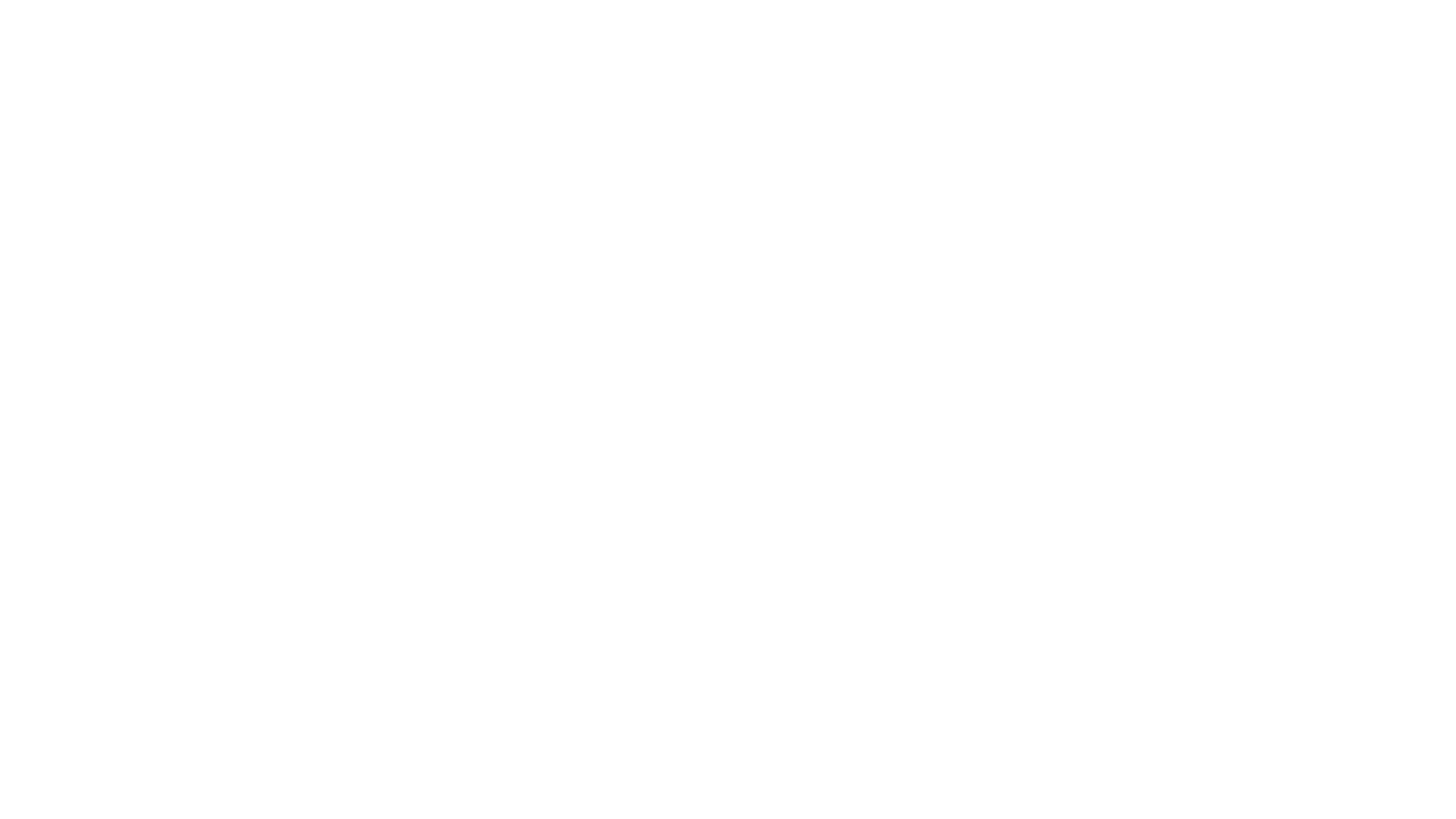 Virginia REALTORS® Legal Hotline: https://virginiarealtors.org/legal-hotline/
Forms-specific suggestions: forms@virginiarealtors.org
General legal resources: https://virginiarealtors.org/law-ethics/legal/
Resources